Food  chain
By dylan
First food chain
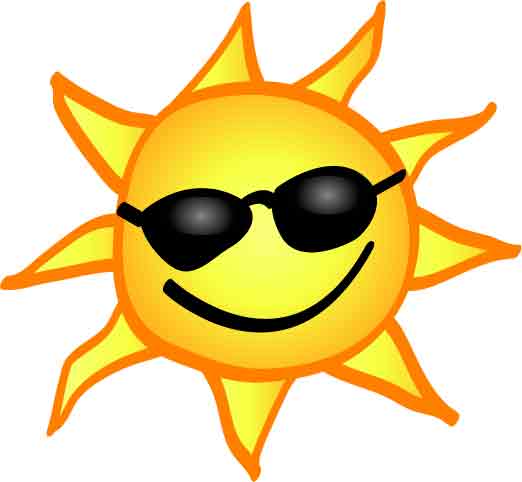 consumer
producer
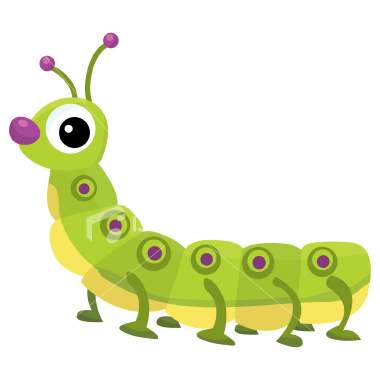 consumer
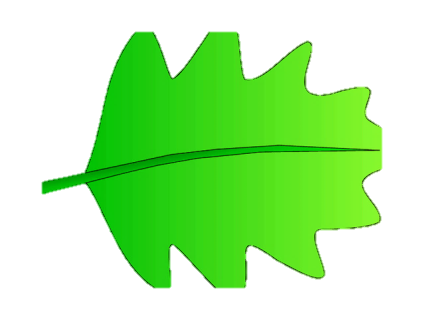 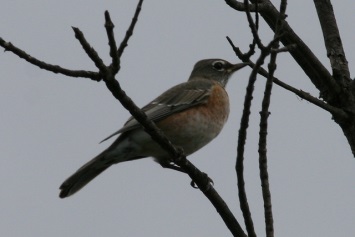 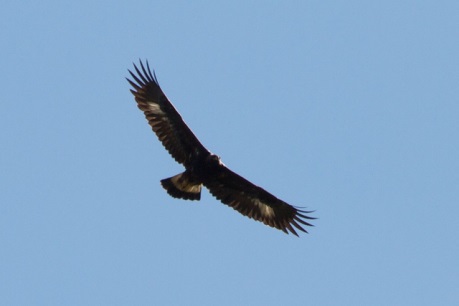 consumer
Pray4
Second food chain
COMSUMER
COMSUMER
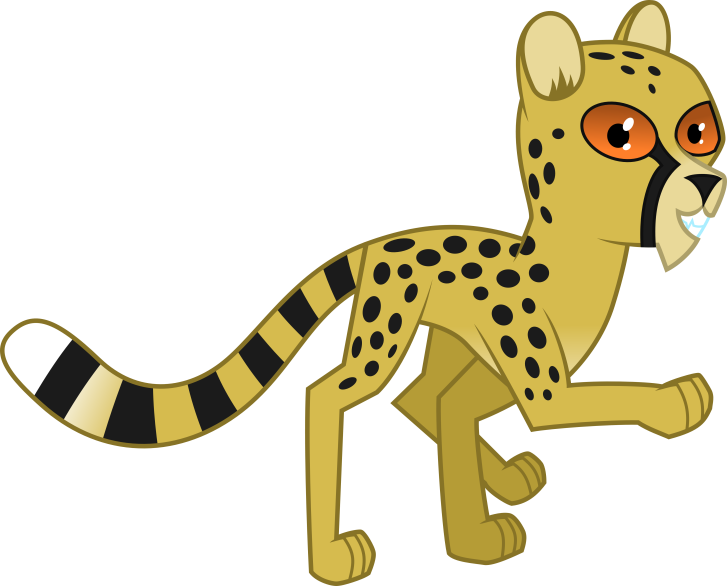 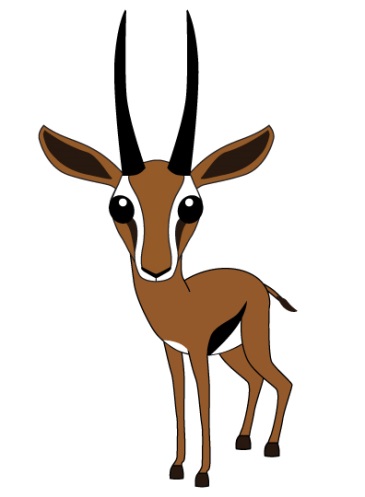 producer
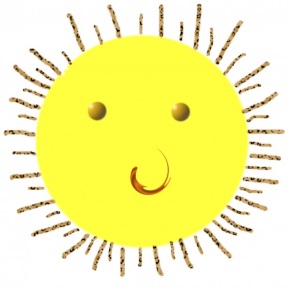 COMSUMER
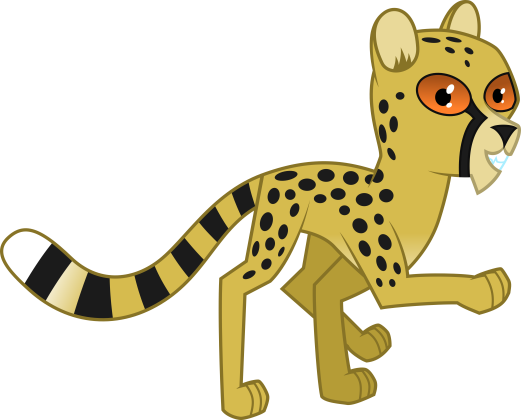 Thord food chain
COMSUMER
r
COMSUMER
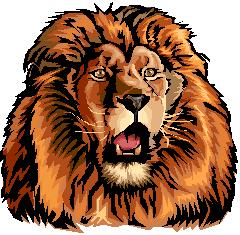 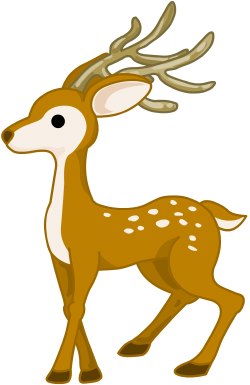 producer
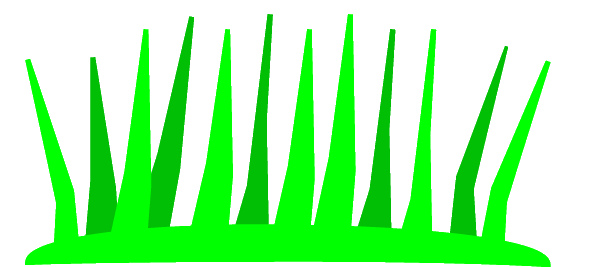 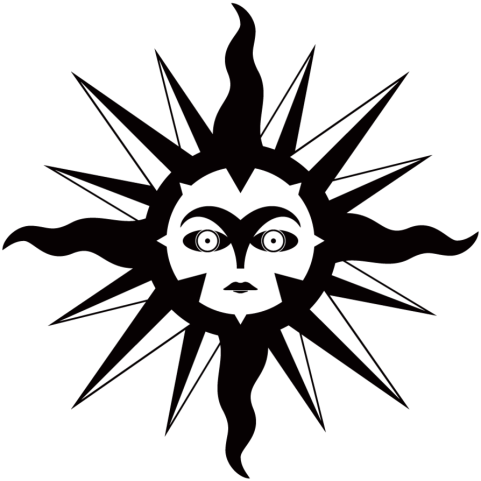 4th food chain
COMSUMER
COMSUMER
COMSUMER
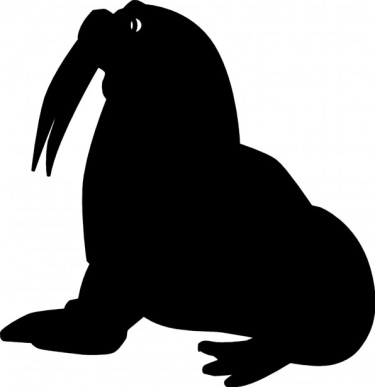 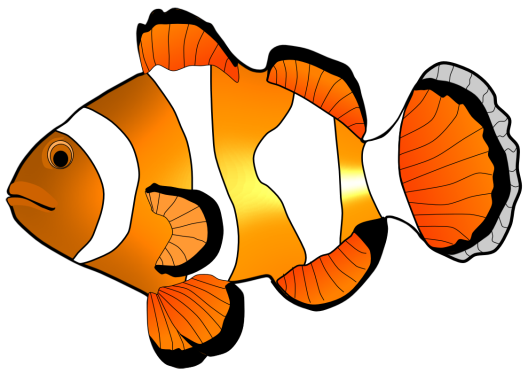 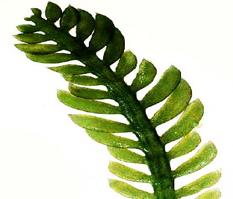